CSS 342
Data Structures, Algorithms, and Discrete Mathematics I
Lecture 5. 150121.
Carrano Ch 2, Appendix E.
Agenda
HW1 Grading
Rubric
PiggyBank.h detailed walk-through
QUIZ:   Next Week.  Moved to Wednesday. 
Recursion.  Recursion. Recursion. Recursion.  Recursion. Recursion. Recursion.  Recursion. Recursion. Recursion.  Recursion. Recursion. Recursion.  Recursion. Recursion. Recursion.  Recursion. Recursion. Recursion.  Recursion. Recursion. Recursion.  Recursion. Recursion. Recursion.  Recursion. Recursion. Recursion.  Recursion. Recursion. Recursion.  Recursion. Recursion. Recursion.  Recursion. Recursion. Recursion.  Recursion. Recursion. Recursion.  Recursion. Recursion. Recursion.  Recursion. Recursion. Recursion.  Recursion. Recursion. Recursion.  Recursion. Recursion. Recursion.  Recursion. Recursion. Recursion.  Recursion. Recursion. Recursion.  Recursion. Recursion. Recursion.  Recursion. Recursion. Recursion.  Recursion. Recursion. Recursion.  Recursion. Recursion. Recursion.  Recursion. Recursion. Recursion.  Recursion. Recursion. Recursion.  Recursion. Recursion. Recursion.  Recursion. Recursion. Recursion.  Recursion..  Recursion. Recursion. Recursion.  Recursion. Recursion. Recursion.  Recursion. Recursion. Recursion.  Recursion. Recursion. Recursion.  Recursion. Recursion. Recursion.  Recursion. Recursion. Recursion.  Recursion. Recursion. Recursion.  Recursion. Recursion. Recursion.  Recursion. Recursion. Recursion.  Recursion. Recursion. Recursion.  Recursion. Recursion.  Recursion Lecture .
#include <iostream>
using namespace std;
class PiggyBank
{
public:

// Constructors
PiggyBank();
PiggyBank(const string &name);
PiggyBank(const int &pennies, const int &nickels, const int &dimes, const int &quarters);
PiggyBank(const string &name, const int &pennies, const int &nickels, const int &dimes, const int &quarters);
~PiggyBank();

//getters/setters
int getPennies() const;
int getNickels() const;
int getDimes() const;
int getQuarters() const;
int getTotal() const;
int getName() const;

bool setPennies(const int &pennies);
bool setNickels(const int &nickels);
bool setDimes(const int &dimes);
bool setQuarters(const int &quarters);
bool setName(const string &name);

//Actions
bool AddCoins(const int &pennies, const int &nickels, const int &dimes, const int &quarters);
int Withdraw(int &pennies, int &nickels, int &dimes, int &quarters);
//Operator Overloads
bool operator==(const PiggyBank &piggy) const;
bool operator!=(const PiggyBank &piggy) const;
bool operator<=(const PiggyBank &piggy) const;
bool operator<(const PiggyBank &piggy) const;
bool operator>=(const PiggyBank &piggy) const;
bool operator>(const PiggyBank &piggy) const;

private:
int pennies, nickels, dimes, quarters;
string name;
};
Quiz on Wednesday.  Some likely topics.
Tenants of OOP/C++
  Development lifecycle
  Interface Design
  Encapsulation
  C++ fundamentals
  Constructors
  Operator Overloading:  When/How
  Pass by value, ref, const ref
  Recursion
  Templates
   Algorithms:  bubble sort, insertion sort
   Data structures:  string, vector, array
In order to understand recursion, it helps to understand recursion.
In order to understand recursion, it helps to understand recursion
In order to understand recursion, it helps to understand recursion.
In order to understand recursion, it helps to understand recursion
Recursive Solutions
Recursion breaks a problem into smaller identical problems
  Some recursive solutions are inefficient, impractical
  Complex problems can have simple recursive solutions
Data Structures and Problem Solving with C++: Walls and Mirrors, Carrano and Henry, ©  2013
Recursive Solutions
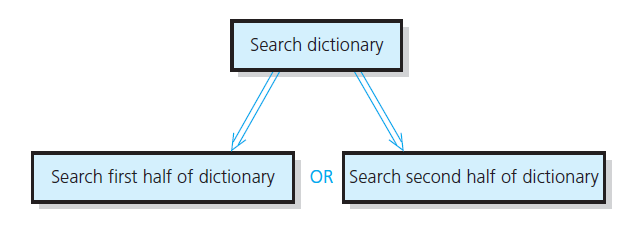 FIGURE 2-1 A recursive solution
Data Structures and Problem Solving with C++: Walls and Mirrors, Carrano and Henry, ©  2013
Recursive Solutions
A recursive solution calls itself
  Each recursive call solves an identical, smaller problem
  Test for base case enables recursive calls to stop
  Eventually one of smaller calls will be base case
Data Structures and Problem Solving with C++: Walls and Mirrors, Carrano and Henry, ©  2013
Compute n! recursively
Base Case:  n=1
  Recursive:  n! =  n * (n-1)
  CODE:
The Box Trace
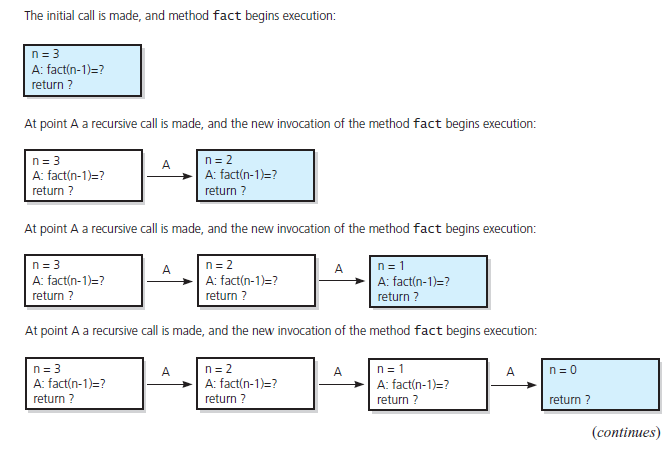 FIGURE 2-5 Box trace of fact(3)
Data Structures and Problem Solving with C++: Walls and Mirrors, Carrano and Henry, ©  2013
The Box Trace
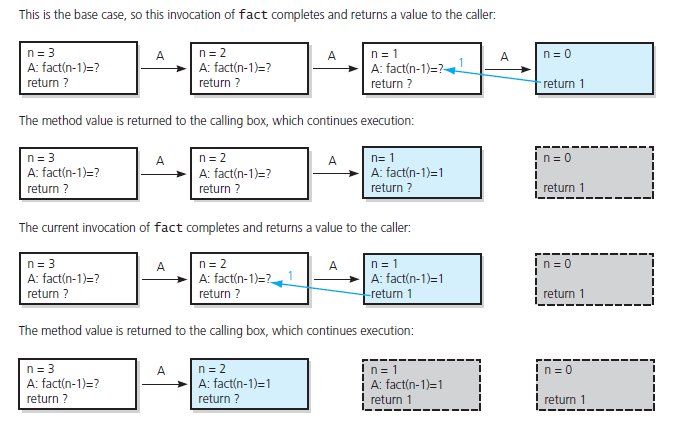 FIGURE 2-5 Box trace of fact(3)   … continued
Data Structures and Problem Solving with C++: Walls and Mirrors, Carrano and Henry, ©  2013
The Box Trace
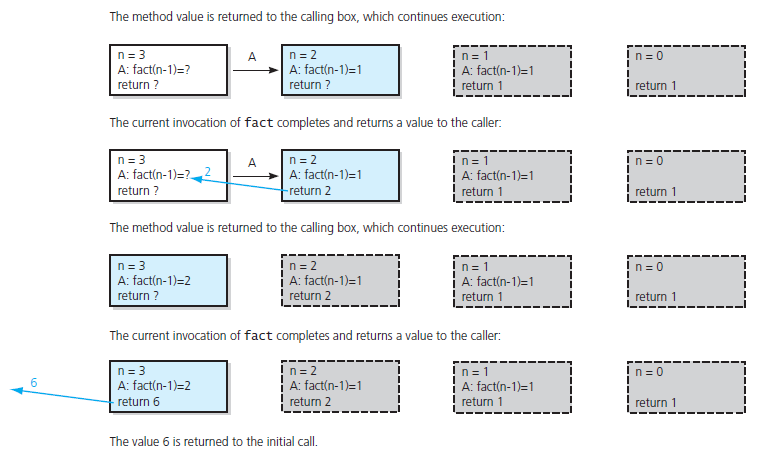 FIGURE 2-5 Box trace of fact(3)   … continued
Data Structures and Problem Solving with C++: Walls and Mirrors, Carrano and Henry, ©  2013
The Stack (and recursion)
Stack
Location in process which stores temp variables, call stack frames,
One per thread of execution
  Heap
Location in process which stores dynamically allocated memory (coming soon)
  Recursion
Each call to a function creates stack frame
Frame holds temp variables and locals
Data in the BOX of the BOX trace
  Deep Recursion can allocate lots of space on the stack
Time of Invocation  (constructors)
Automatic Local
Each time block is executed
Static Local
Once –first time it is hit
Global 
In order of declaration in translation unit
Typically before main() is entered
Destroyed in reverse order of construction
Dynamic (tbd)
malloc/free
new/delete
n! puzzle
If an algorithm takes n! operations on a data set of size n, how big of a data set can can today’s computers solve?
Computer Scientist of the week
Donald Knuth
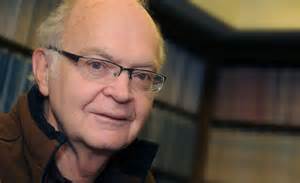 Born Milwaukee, WI.  1938
Professor Emeritus at Stanford
Father of Analysis of Algorithms
Formalization of mathematical study of complexity of programs
Wrote “Art of Computer Programming”, the definitive text on computer algorithms.
Creator of TeX
Won Grace Hopper Award, Turning Award, John von Neumann Medal.
Opposed to granting computer patents
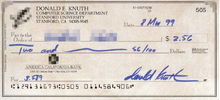 Recursive example 2.
Recursion w/Alice
http://www.bing.com/videos/search?q=teaching%20programming%20recursion&qs=n&form=QBVR&pq=teaching%20programming%20recursion&sc=017&sp=1&sk=#view=detail&mid=17C444E18A3FFB1146E017C444E18A3FFB1146E0
Quick review of base conversions
1001012  = 32 + 4 + 1 = 37
    more on board…
Printing Numbers in Any Base
How to convert a decimal to a hexadecimal
Dividend  Remainder
16)   123456790(10)……..…
   16)        7716049(10)………6
16)          482253(10)………1
16)            30140(10)…13(D)
16)              1883(10)…12(C)
16)                117(10)…11(B)
16)                    7(10)……....5
16)                    0(10)……....7
1. Divide by a base(16)
2. Print each reminder from 
the bottom:  75BCD16(16)
Printing numbers in any base (recursively)
Base Case:  
      if (num < base)  { print out num }
  Recursive:
    Pre-pend to the answer ( num % base )
    Recursively call with num/base
Printing numbers in any base (recursively)
void PrintBase(int num, int base, string &ans)
{
   string static DIGIT_ARRAY = "0123456789ABCDEF";
   if (num < base)
   {
       ans = DIGIT_ARRAY[num] + ans;
       cout << ans;
   }
   else
   {
       ans = DIGIT_ARRAY[num % base] + ans;
       PrintBase(num / base, base, ans);
   }
}
Binary Search
An entire sorted list
First half
Second half
First half
Second half
First half
Find a value in an array.
Binary Search
Base Case:  low or high index finds number
  Recursive:   
	Determine midpoint (high+low)/2
	Search either lower or upper array
Binary Search
int BinarySearch(int value, int arr[], int index1, int index2)
{
   if (value == arr[index1]) return index1;
   else if (value == arr[index2]) return index2;
   else if (index2 <= index1 + 1) return -1;
   else
   {
      int midpoint = (index1 + index2) / 2;
      if (arr[midpoint] > value)
          return BinarySearch(value, arr, index1, midpoint);
      else
          return BinarySearch(value, arr, midpoint, index2);
   }
}
What does the box trace look like for binary search?